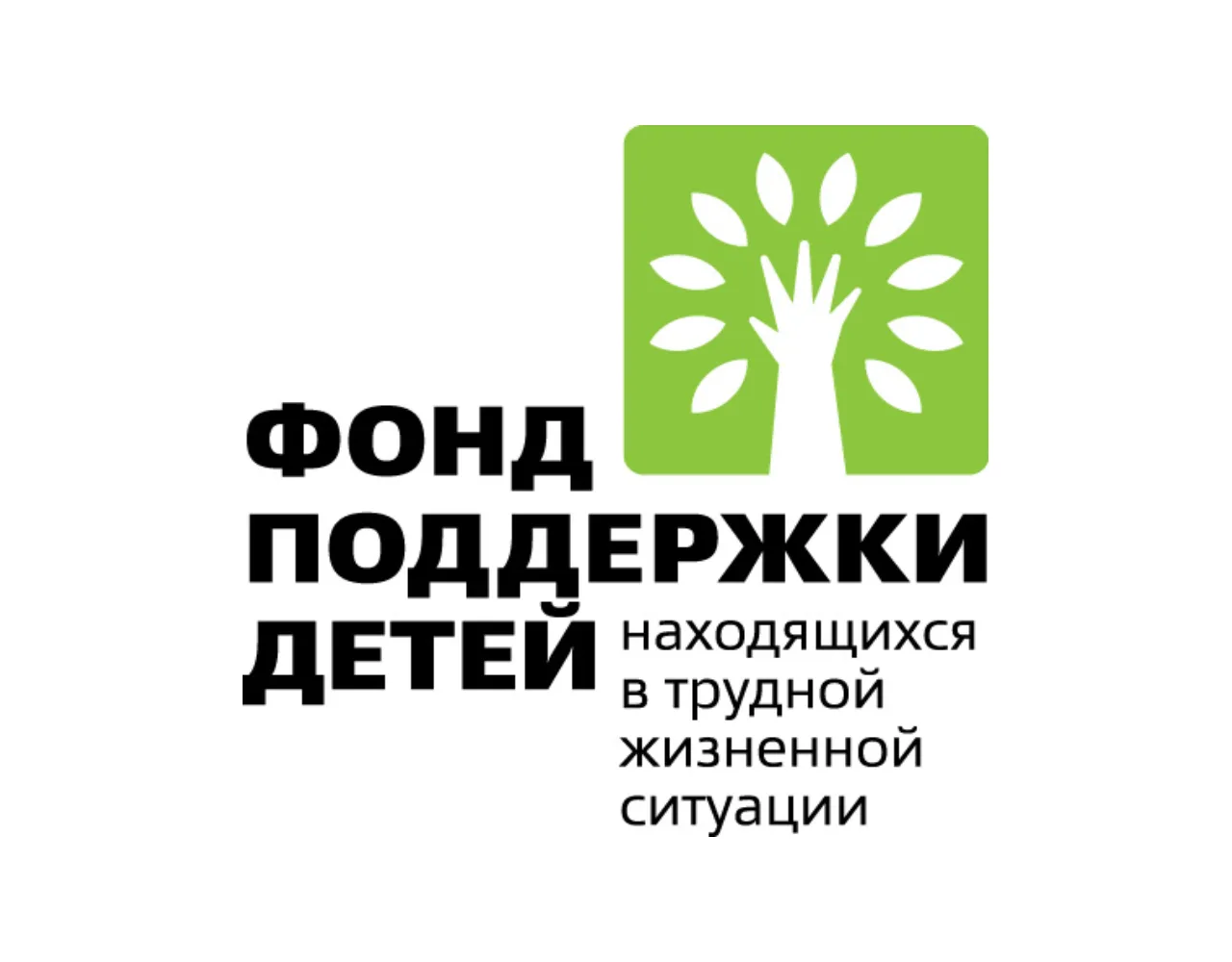 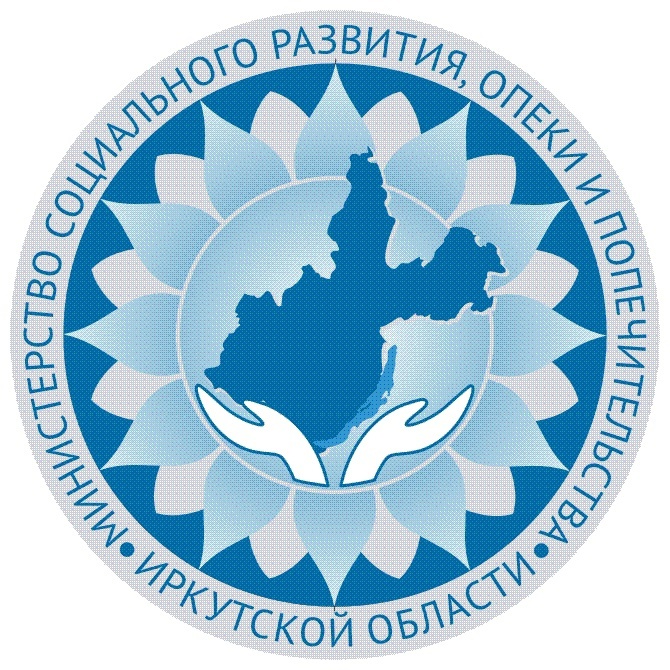 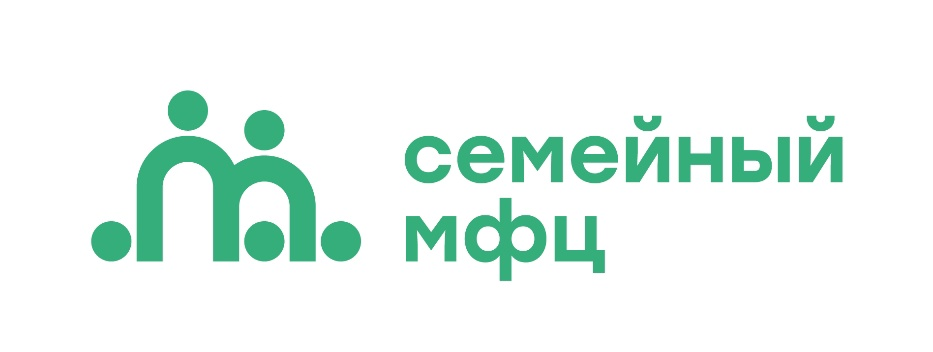 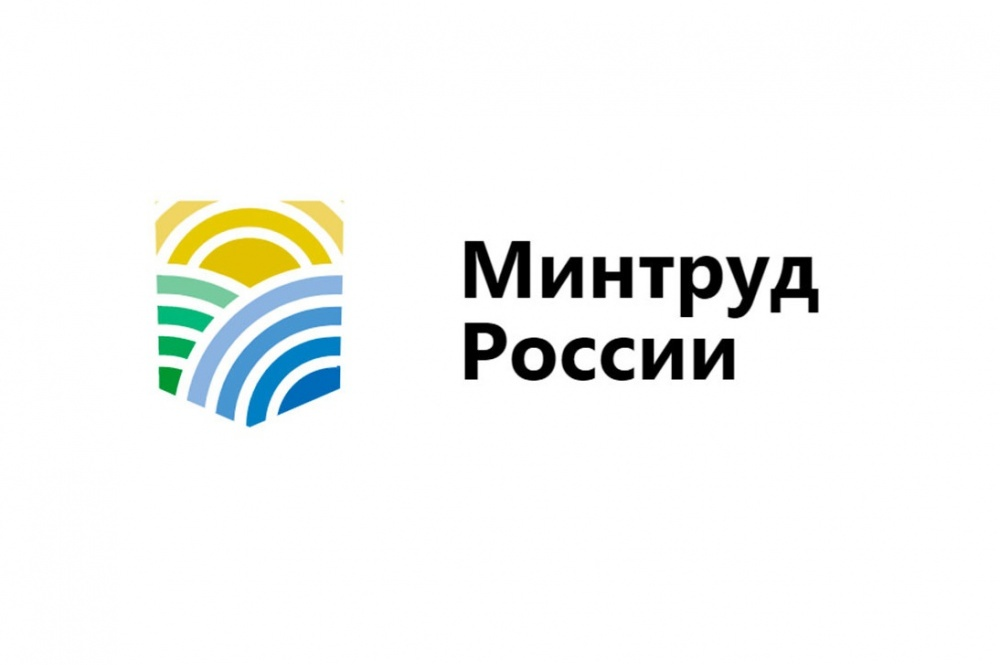 ОГБУ СО «Региональный семейный многофункциональный центр»
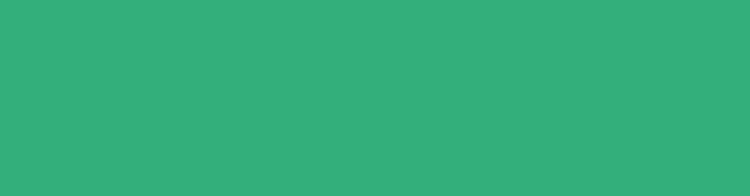 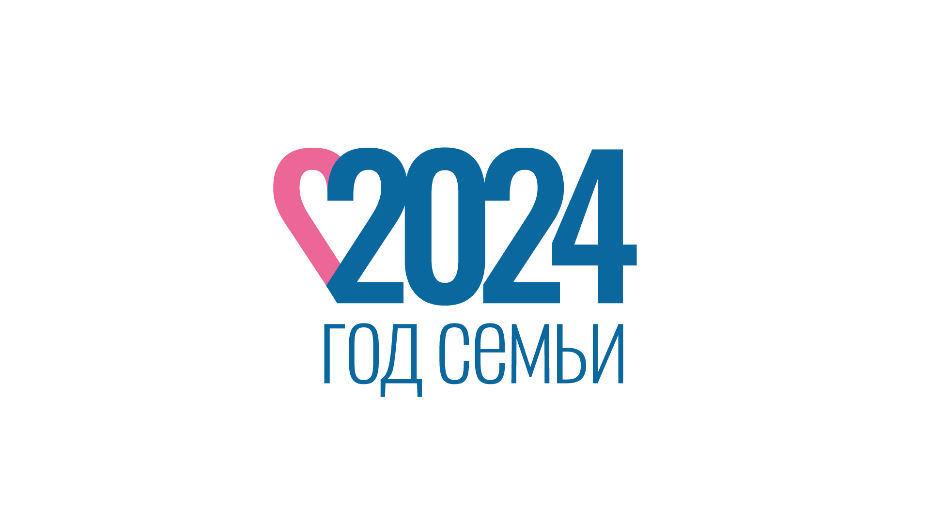 СЕМЕЙНЫЙ МФЦ – «ДОСТУПНО. КОМФОРТНО.КАЧЕСТВЕННО»
СМФЦ
Задачи:
Оказание консультативной помощи родителям (законным представителям) по различным вопросам воспитания, обучения и развития детей;
Оказание консультативной помощи родителям (законным представителям) и детям по вопросам детско-родительских отношений;
Оказание консультативной помощи родителям (законным представителям) и детям по вопросам получения социальных услуг и мероприятий в рамках социального сопровождения.
Структурное  подразделение ОГКУСО «ЦПД Правобережного округа г.Иркутска»
Нормативные документы СМФЦ учреждения
20 ноября 2022
Отделение первичного приема
Отделение экстренной психологической помощи и экстренного реагирования
Отделение оказания социальных услуг 
и социального сопровождения:
отдел помощи семье и детям
отдел сопровождения замещающих семей
отдел постинтернатного сопровождения
Информационно-методическое отделение
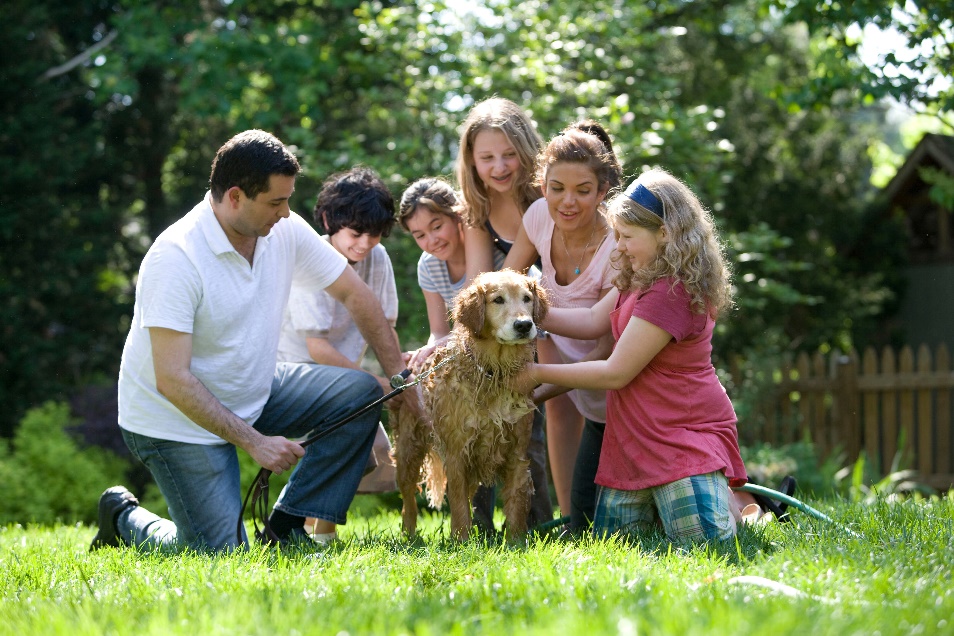 Минимизация процесса сбора документов, подтверждающих право на получение услуг, благодаря режиму «одного окна»;
Помощь в различных жизненных ситуациях, в том числе дистанционно и с выездом на дом.
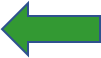 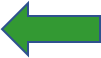 Любая семья с детьми
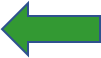 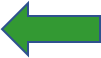 Информированность о социальных услугах и мероприятиях и возможность участвовать в них.
Персонифицированная помощь, направленная на удовлетворение потребностей семей с детьми.
Сопровождение семьи до полного разрешения ситуации
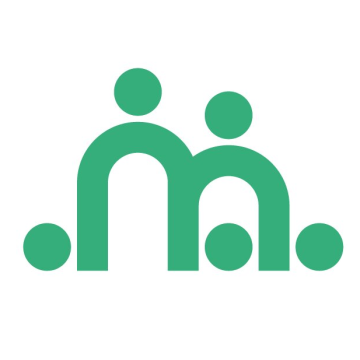 СЕМЕЙНЫЙ МФЦ – «ДОСТУПНО. КОМФОРТНО.КАЧЕСТВЕННО»
СМФЦ
Передача полномочий по подбору и подготовке граждан, выразивших желание стать опекунами или попечителями
Сопровождение лиц, заключивших социальный контракт
Структурное  подразделение ОГКУСО «ЦПД Правобережного округа г.Иркутска»
2022-23гг
Увеличение запросов по дистанционному консультированию
Организация работы 
«Зеленой комнаты»
Работа по реализации социальных проектов и услуг, заключению соглашений для межведомственного взаимодействия
Увеличение запросов по психологической помощи и проведению процедуры медиации
Увеличение обращений по разным вопросам: 
За 2023 год в Семейный МФЦ зафиксировано 4 468 обращений
СМФЦ
Информационно-методическое отделение:
Отдел дистанционных услуг
Отдел статистики, анализа и мониторинга
Отдел реализации социальных, общественных проектов и услуг
Отделение первичного приема:
Создание точек доступа первичного приема в 10 районах области
ОГКУСО «Региональный
Семейный МФЦ»
Год спустя (ноябрь, 2023)
Отделение оказания социальных услуг и социального сопровождения:
Отдел содействия семье и детям
Отдел по подбору, подготовке и сопровождения замещающих семей
Отдел постинтернатного сопровождения
Отдел сопровождения участников СВО и членов их семей
Отдел социальной помощи
Отдел сопровождения лиц, заключивших социальный контракт
Отдел по защите жилищных прав детей-сирот
Отделение экстренной психологической помощи и экстренного реагирования:
Выездная экстренная психологическая служба
Кризисная линия «Телефон доверия для женщин и детей»
«Антикризисный центр»:
Служба примирения
«Зеленая комната»
Выполнен капитальный ремонт кровли, фасада здания, ремонт всех помещений учреждения, включая жилые комнаты и кабинеты специалистов, капитальный ремонт электропроводки здания, приобретение и монтаж подъемного устройства для инвалидов на 49 367 745,59 руб.
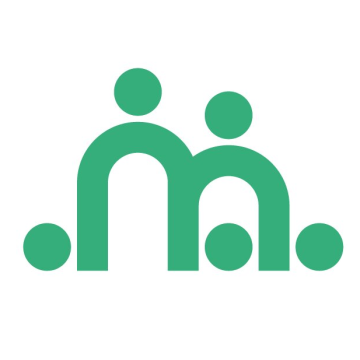 Отделение первичного приема семей с детьми
Служба социальной помощи семьям с детьми:
Организация и проведение ежегодных мобильных приемных с целью повышения юридической грамотности детей-сирот и лиц из их числа, в том числе по вопросам реализации дополнительных гарантий прав, предусмотренных действующим законодательством;
Создание «единых точек входа» СМФЦ:
- Боханский р-н;
- Братский р-н;
- Зиминский р-н;
- Нижнеудинский р-н;
- Нукутский р-н;
- Тайшетский р-н;
- Тулунский р-н;
- Черемховский р-н;
- Чунский р-н;
- Эхирит-Булагатский р-н.
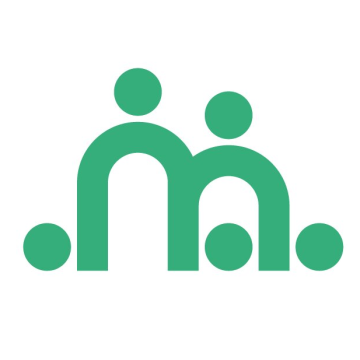 Отделение экстренной психологической помощи и экстренного реагирования:
Региональная сетевая психологическая служба;
Кризисная линия «Телефон доверия для женщин и детей»;
Выездная экстренная психологическая служба;
«Зеленая комната»;
«Антикризисный центр»;
Методическая помощь.
За 2023 г. в отделение обратилось 253 семьи с детьми (всего по отделам 2209 обращения за психологической помощью).
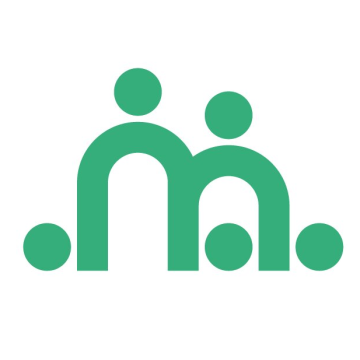 Отделение экстренной психологической помощи и экстренного реагирования
Региональная сетевая психологическая служба:
Информирование по вопросам развития ребенка, по вопросам взаимодействия с ним;
Методическое консультирование по вопросам воспитания и образования детей;
Создание реестра педагогов-психологов на территории Иркутской области;
Проведение консультаций, тренингов, практикумов для родителей
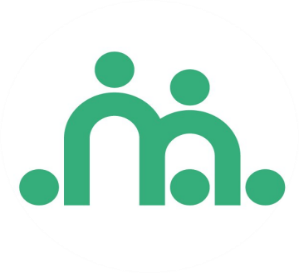 Отделение экстренной психологической помощи и экстренного реагирования
Кризисная линия «Телефон доверия для женщин и детей»
Консультация женщин, подростков, детей по любым вопросам, тяжёлого эмоционального состояния, трудности выбора, личных взаимоотношений, оказание психологической поддержки и помощи в трудных жизненных ситуациях, касающихся любых форм насилия;
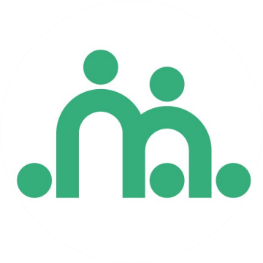 Отделение экстренной психологической помощи и экстренного реагирования
Выездная экстренная психологическая служба:
Оказание экстренной помощи для обеспечения ранней профилактики семейного неблагополучия и социального сиротства;
Урегулирование конфликтов между несовершеннолетними и их законными представителями, представителями образовательных организаций;
Психологическое сопровождение несовершеннолетних при производстве допросов и иных следственных и процессуальных действий с несовершеннолетними пострадавшими и свидетелями 
Психологическое сопровождение несовершеннолетних при их участии в исполнительном производстве;
Организация срочных выездов команды специалистов в том числе в рамках внутриведомственного и межведомственного взаимодействия с органами и учреждениями системы профилактики семейного неблагополучия;
Предоставление срочных социальных услуг, включая обеспечение одеждой, обувью и другими предметами первой необходимости, содействие в получении временного жилого помещения, получении юридической помощи в целях защиты прав и законных интересов получателей социальных услуг, получении экстренной психологической помощи с привлечением в этой работе психологов и священнослужителей.
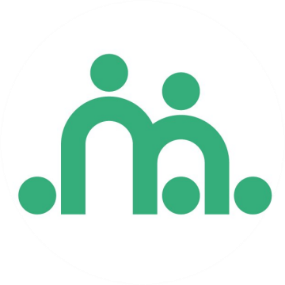 Отделение экстренной психологической помощи и экстренного реагирования
Антикризисный центр
Разработка и проведение обучающих мероприятий (семинары, тренинги, стажерские площадки и др.) для специалистов органов и учреждений системы профилактики, участвующих в следственных действиях с участием несовершеннолетних (жертв, свидетелей преступлений и др.) и их родителей (законных представителей);
Проведение консилиумов в рамках межведомственного взаимодействия по случаям жестокого обращения;
Проведение индивидуальной, семейной и групповой психотерапии;
Проведение реабилитационных мероприятий с несовершеннолетними и их родителями (законными представителями), в том числе пострадавшими от жестокого обращения с помощью «Зеленой комнаты»;
Проведение примирительных процедур с применением «Службы медиации»: семейные споры, межличностные и тд
По результатам деятельности Антикризисного центра с 2 несовершеннолетними, пострадавшими от жестокого обращения, проведена социально-реабилитационные работа; 
Получили помощь 12 человек, проявляющих агрессивные формы поведения; 
Проведена работа с 33 чел, проявляющих агрессивные формы воспитания;
3 случая направлено на рассмотрение в службы медиации и службы примирения.
Отделение оказания социальных услуг и социального сопровождения
Отдел содействия семье и детям:
 Социальное сопровождение семей СОП и ТЖС;
 Пункт проката;
 Школа ответственного родительства
Отдел по подбору, подготовке и сопровождению замещающих семей:
Школа приемных родителей
Сопровождение замещающих семей
Клуб приемных родителей
Отдел постинтернатного сопровождения;
Отдел сопровождения участников СВО и членов их семей 
Отдел сопровождения лиц, заключивших соц.контракт 
Отдел социальной помощи:
Приемное отделение
«Социальная гостиница»
Центр дневного сопровождения: Группы пребывания по направлениям. Досуговый центр
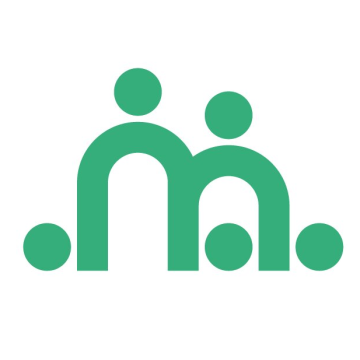 Информационно-методическое отделение
Отдел дистанционных услуг
Отдел статистики, анализа и мониторинга
Отдел реализации социальных, общественных проектов и услуг
Поступило 339 обращений. Отделение расширилось отделами статистики, анализа и мониторинга и отделом реализации социальных, общественных проектов и услуг.
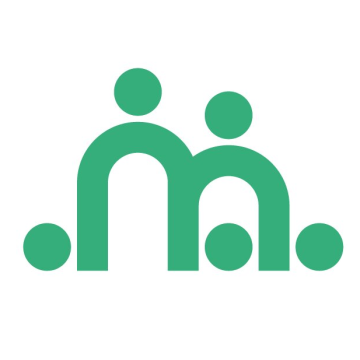 Информационно-методическое отделение
Отдел дистанционных услуг:
Консультация узких специалистов (педагог-психолог, логопед, социальный педагог и т.д.) для семей с детьми, проживающими на отдаленных территориях Иркутской области;
Проведение консультаций для работников социальной сферы по нормативно-правовым и методическим вопросам;
Сопровождение деятельности региональных методических объединений педагогов-психологов, социальных педагогов;
Организационно-техническое сопровождение работы Региональной школы приемных родителей;
Организационно-техническое сопровождение региональных мероприятий.
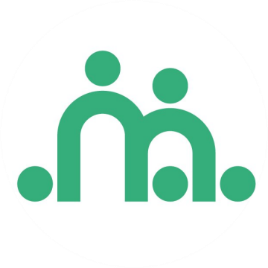 Информационно-методическое отделение
Отдел статистики, анализа и мониторинга:
Ведение баз данных семей с детьми в т.ч. Банка данных семей СОП;
Мониторинг ведения АИС ЭСРН Иркутской области;
Формирование отчетности по всем отделам ОГБУСО «Региональный семейный многофункциональный центр».
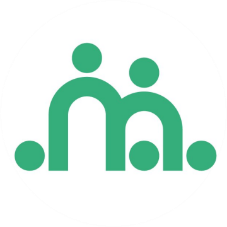 Информационно-методическое отделение
Сектор реализации социальных, общественных проектов и услуг:
Координация реализации региональных комплексов мер, получивших гранты Фонда поддержки детей, находящихся в трудной жизненной ситуации;
Организация и проведение мероприятий, посвященных Всероссийскому дню правовой помощи детям
Участие в областных мероприятиях:
областной фестиваль детского и юношеского творчества «Байкальская звезда»;
конкурс на присуждение премий Губернатора Иркутской области в 2014-2024 годах опекунам (попечителям), приемным родителям детей, воспитывающихся в семьях опекунов (попечителей), приемных семьях и достигших особых успехов в учебе, творчестве, спорте, а также участвующих в общественной жизни;
Межрегиональная областная выставка-форума «Мир семьи. Страна детства»;
областные форумы, круглые столы, конкурсы
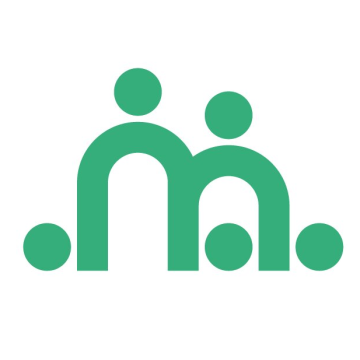 Взаимодействие с социальными партнерами
Организация и взаимодействие с учреждениями социального обслуживания населения, с учебными заведениями, другими социальными институтами, благотворительными фондами, общественными организациями и СО НКО.
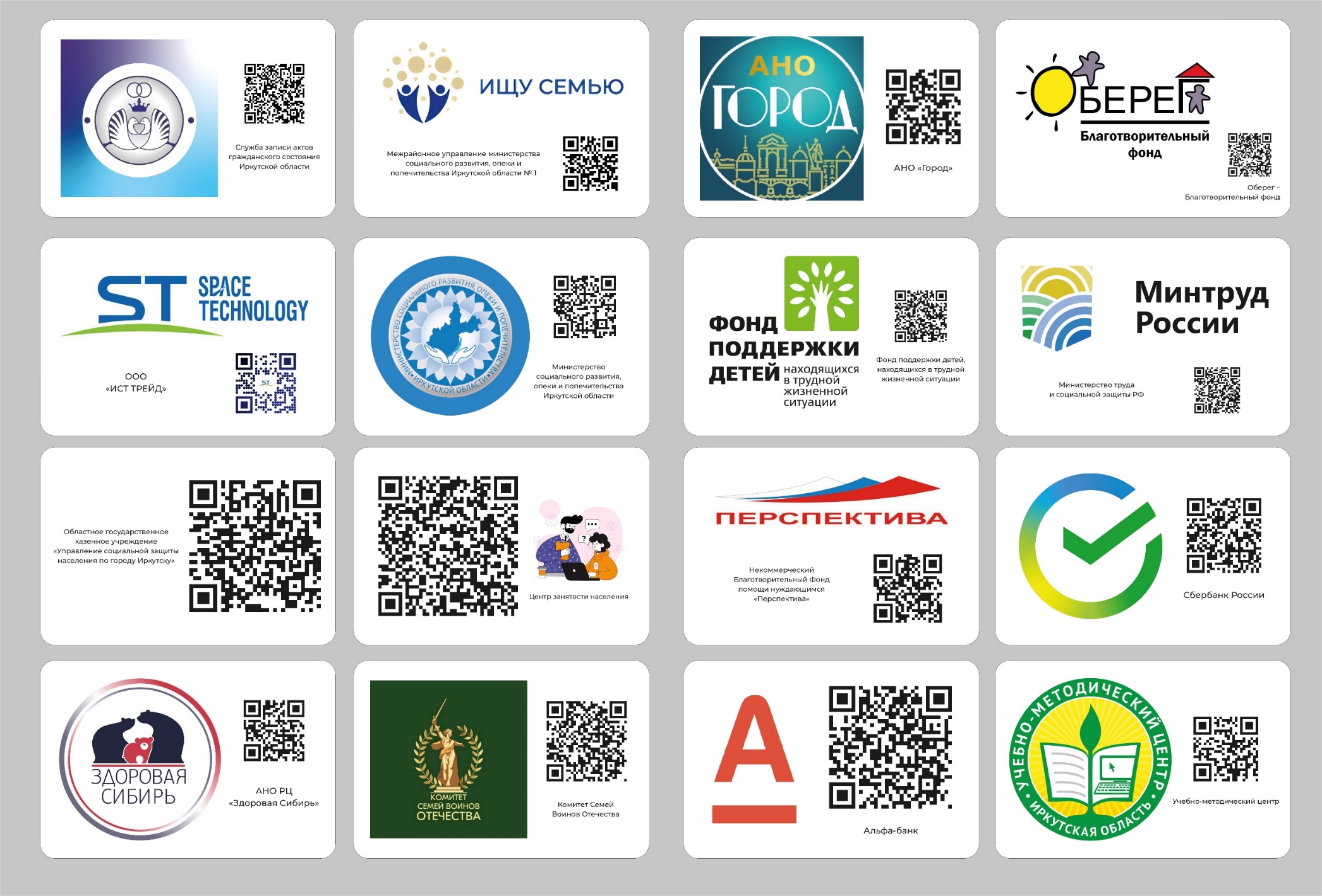 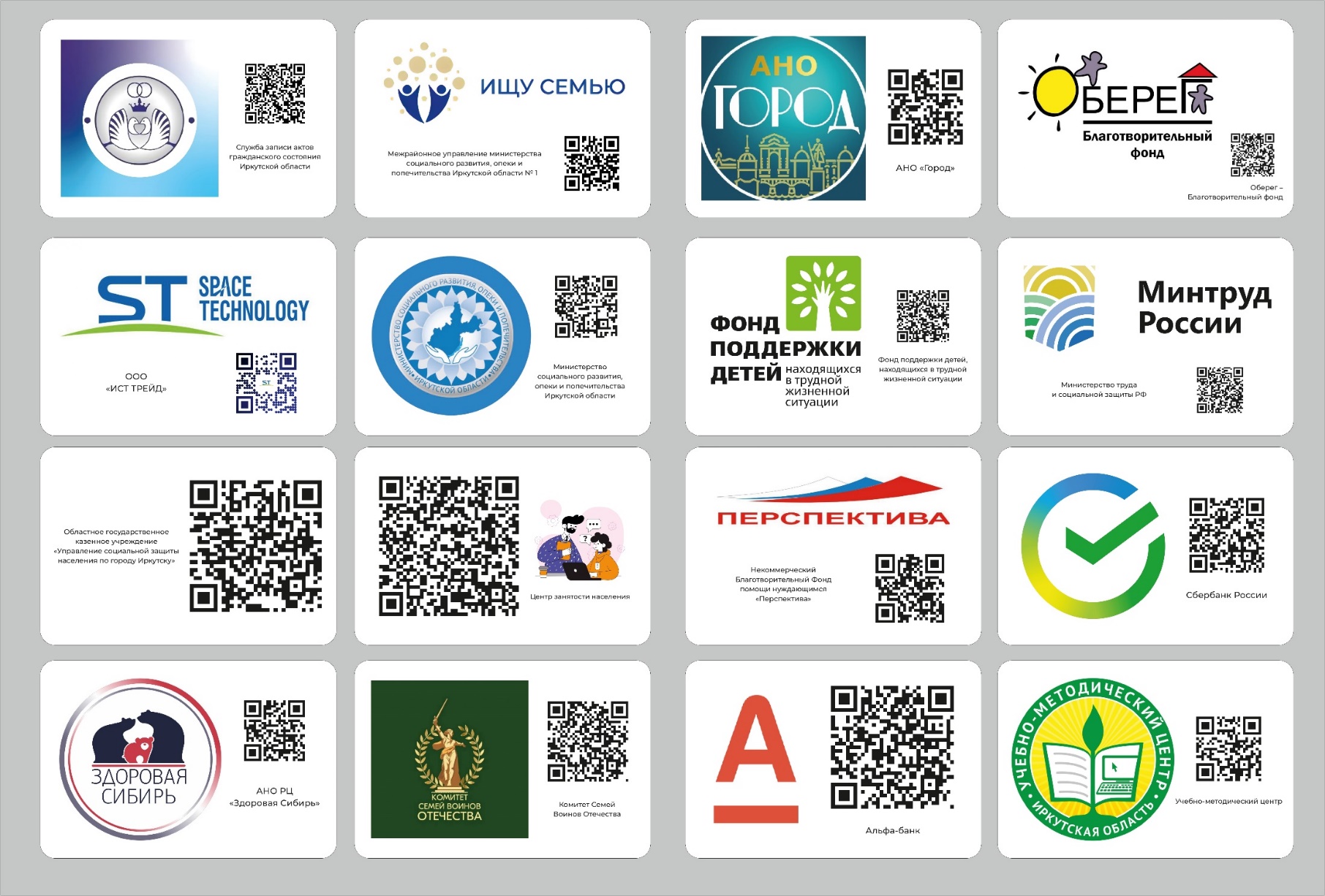 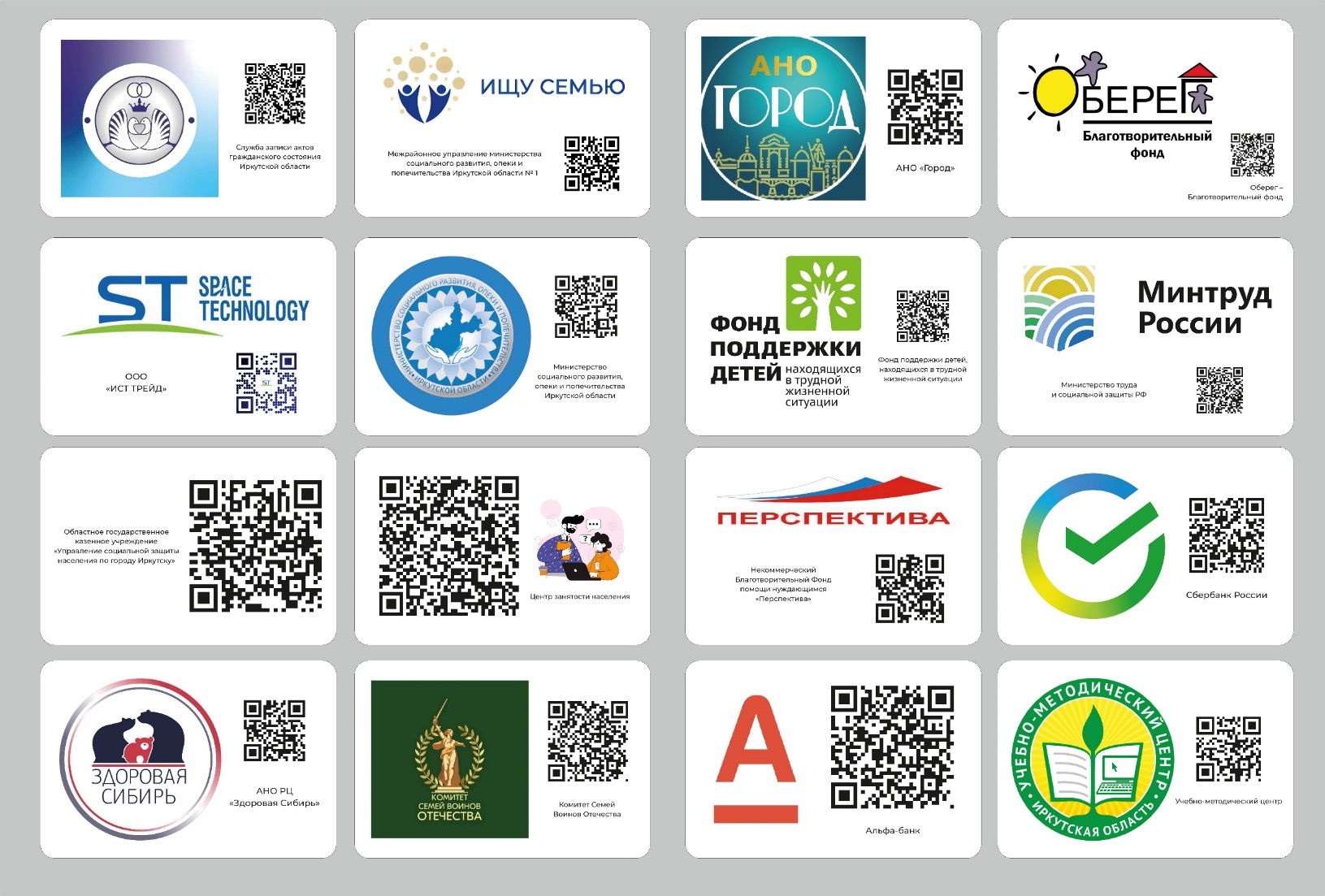 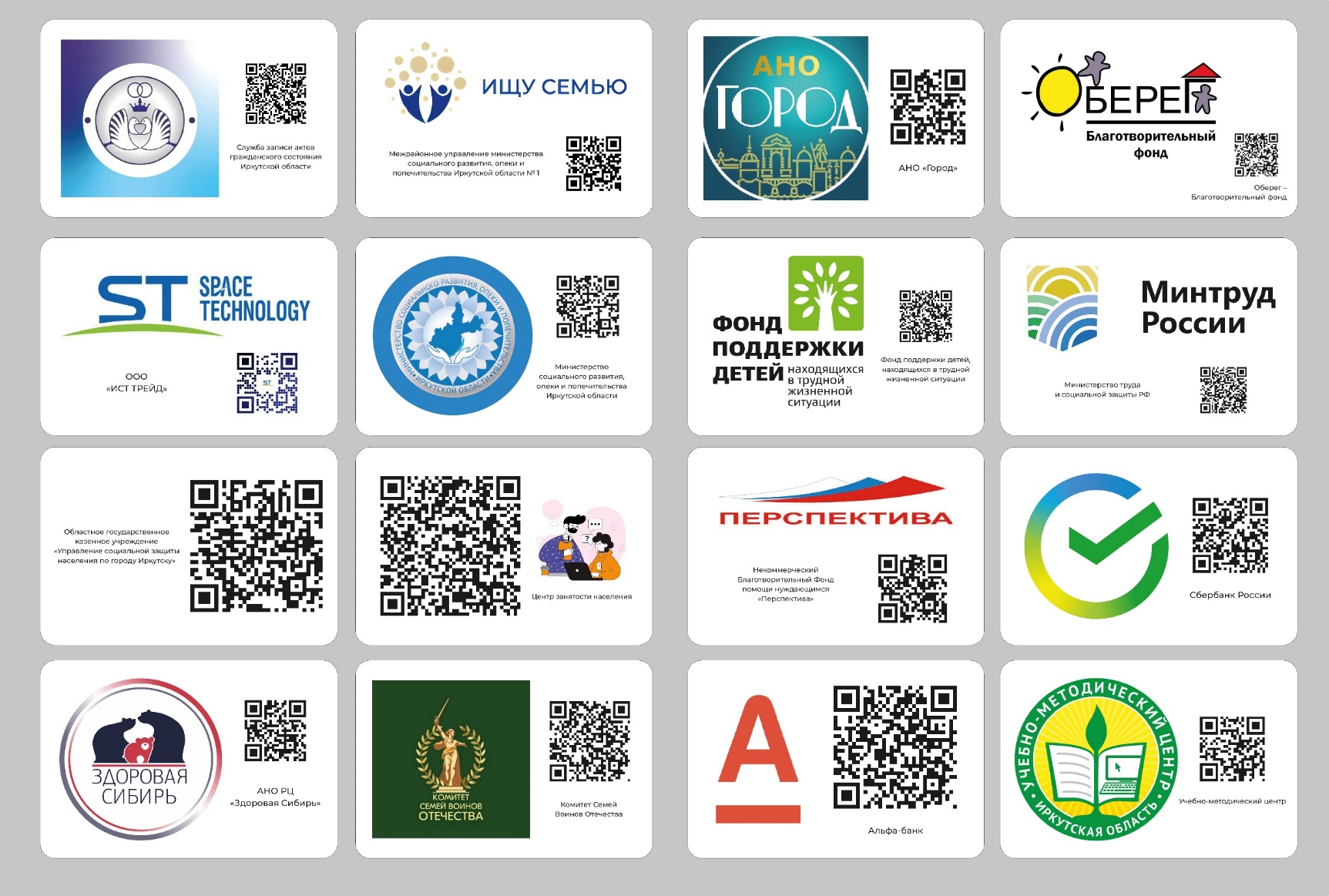 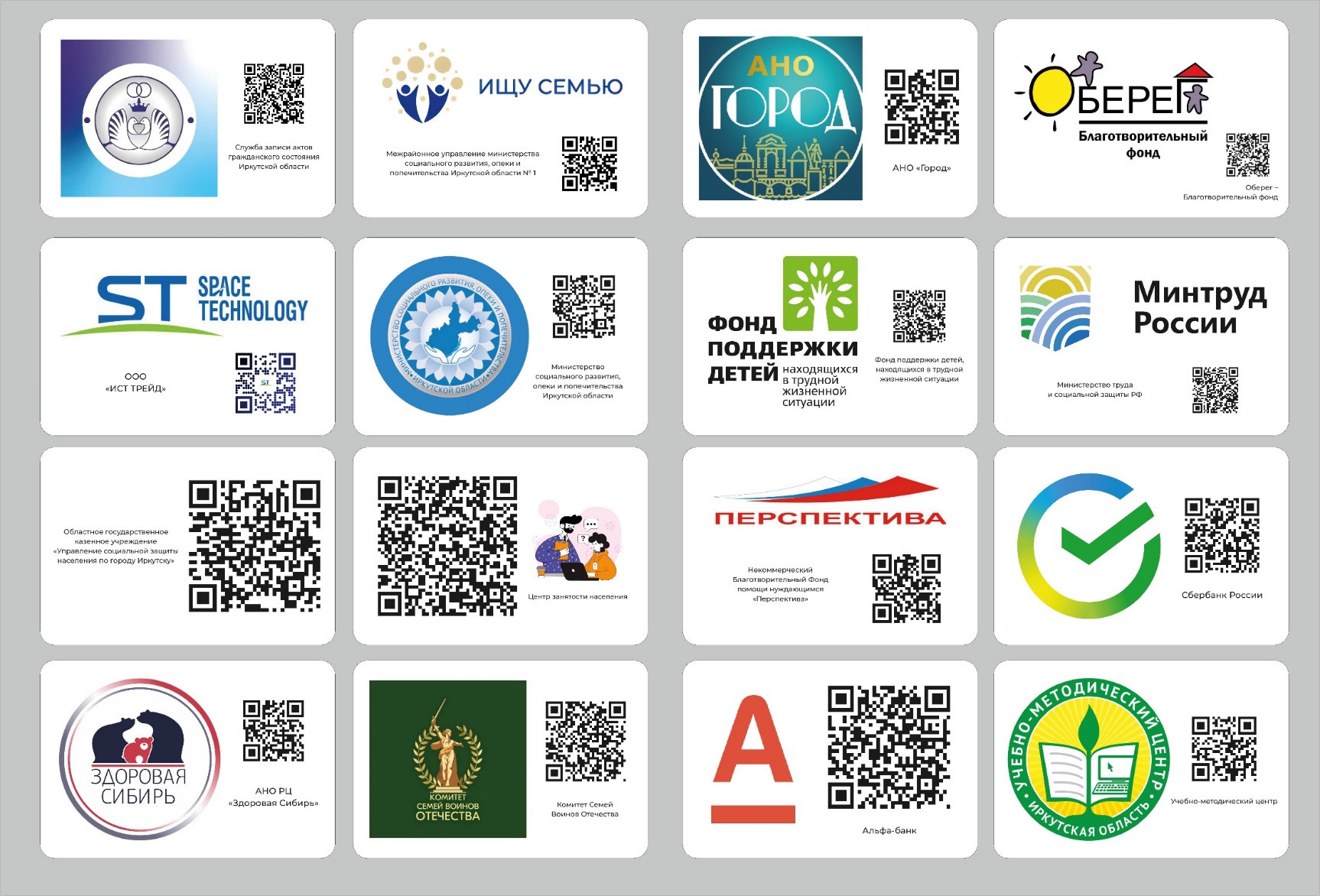 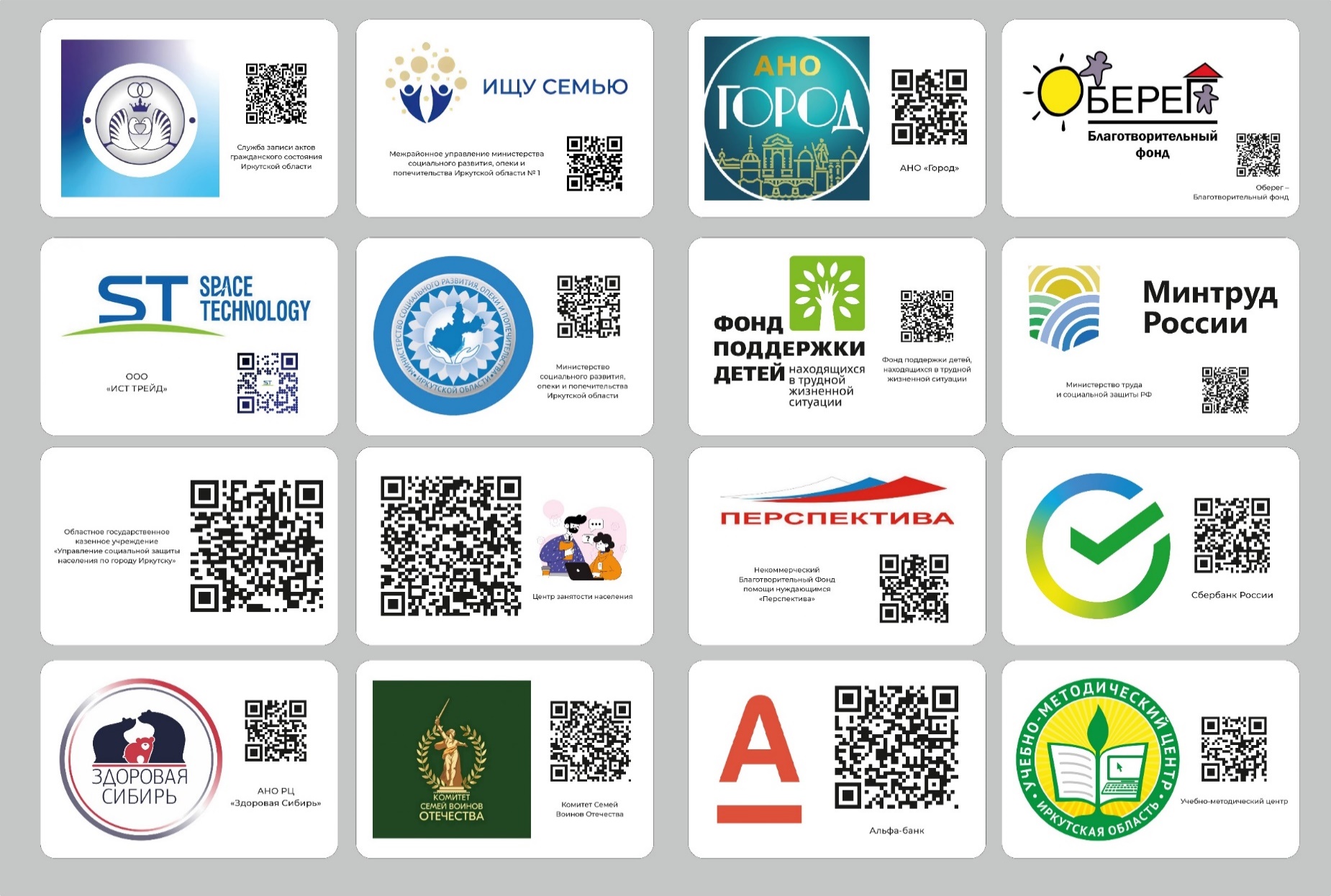 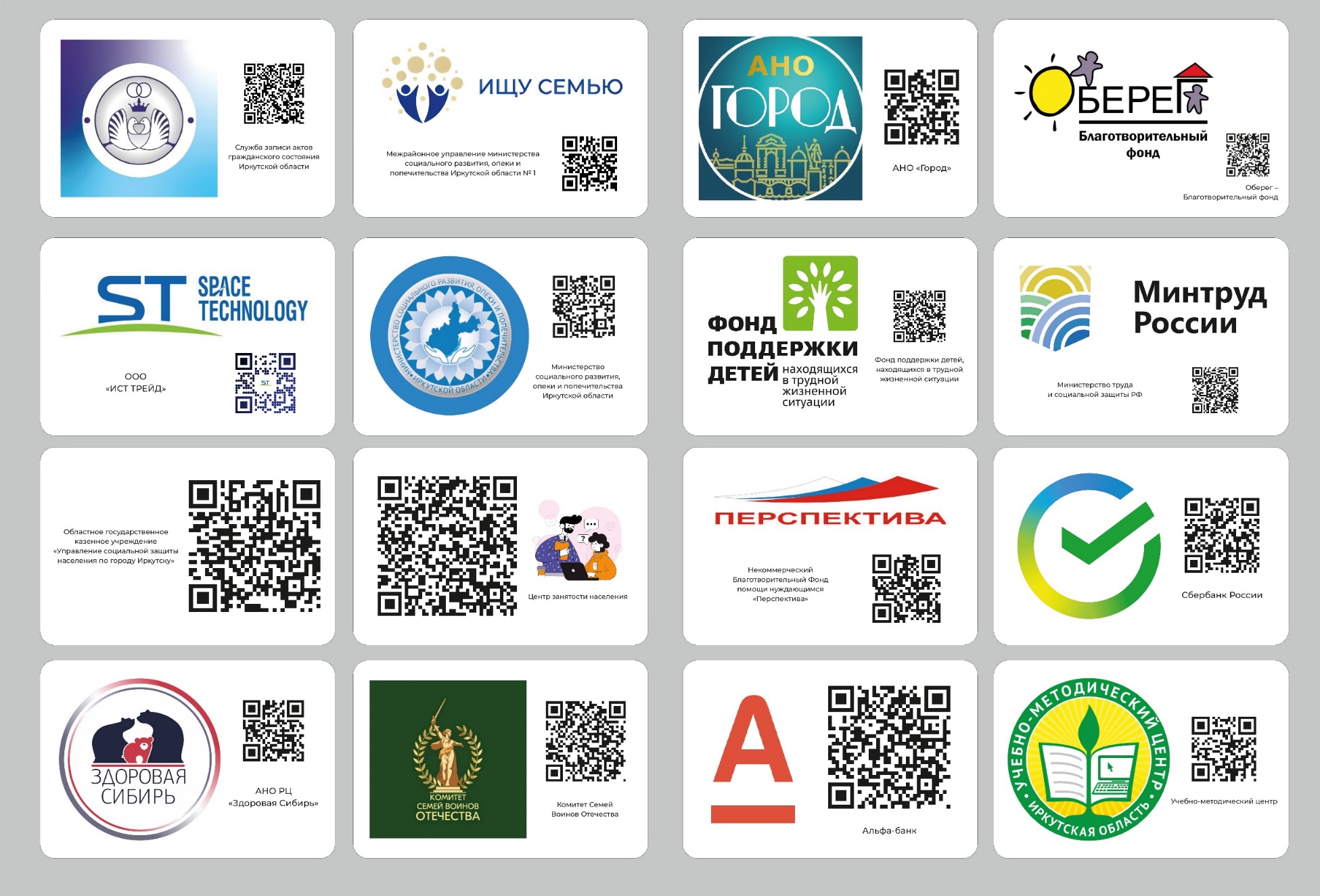 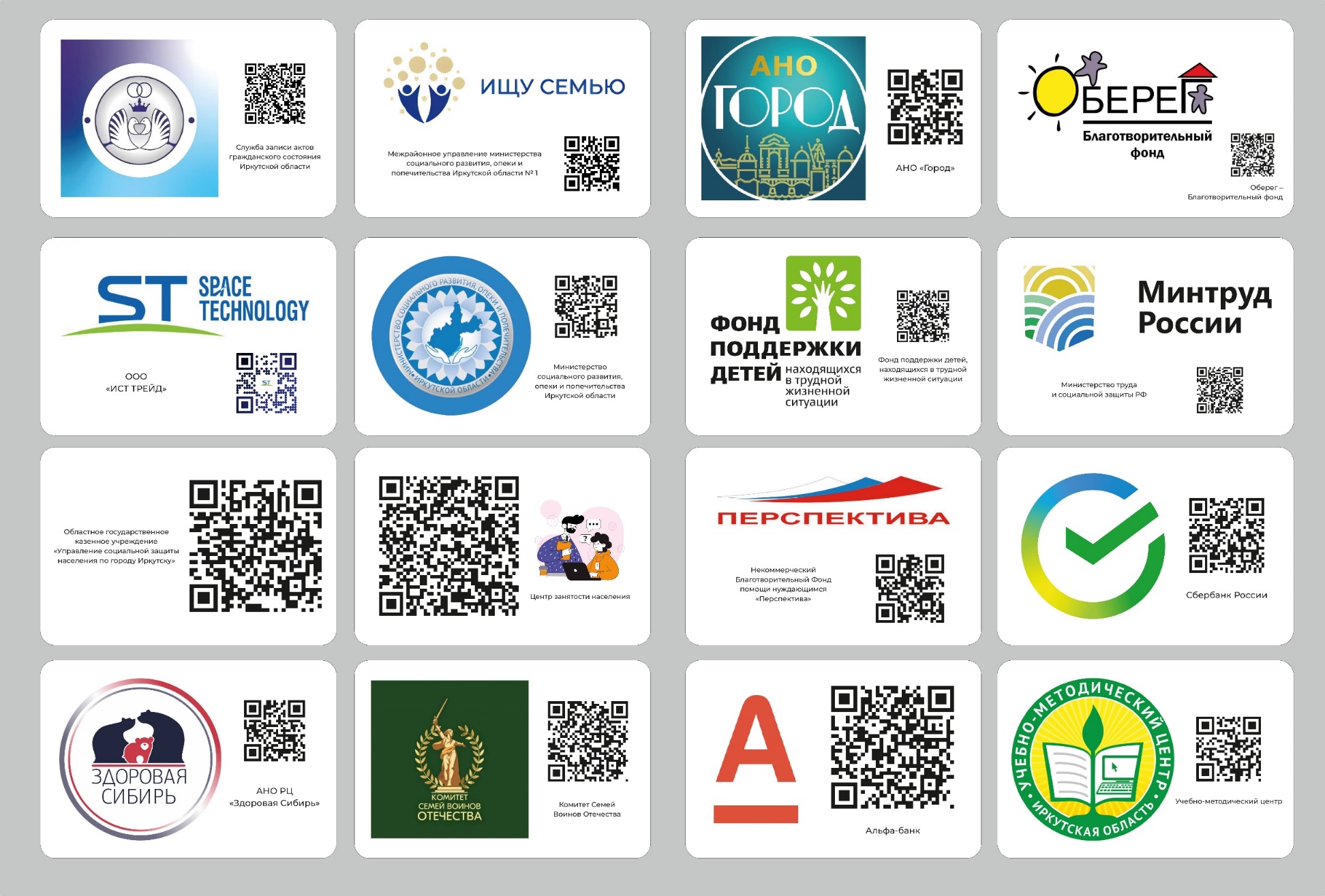 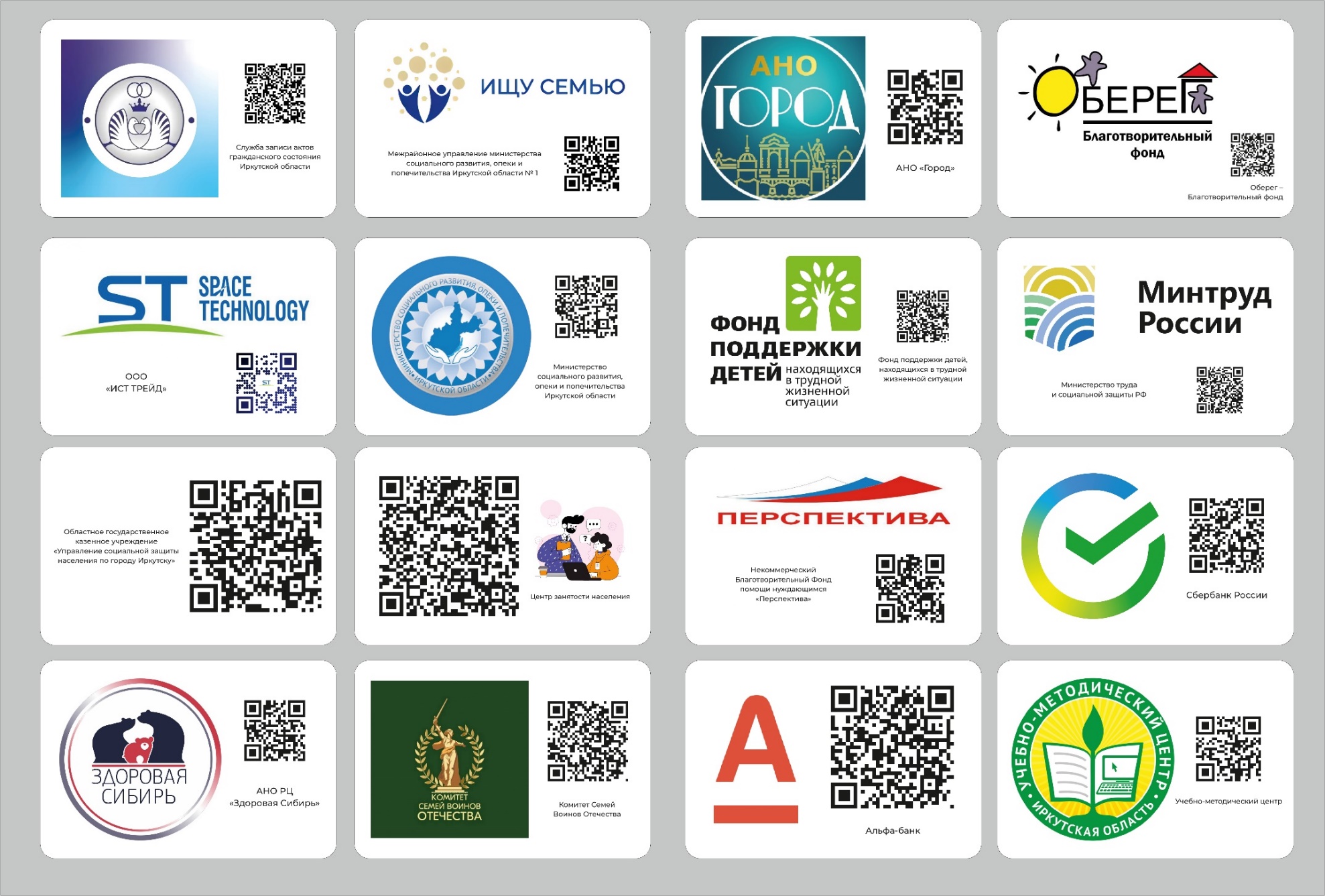 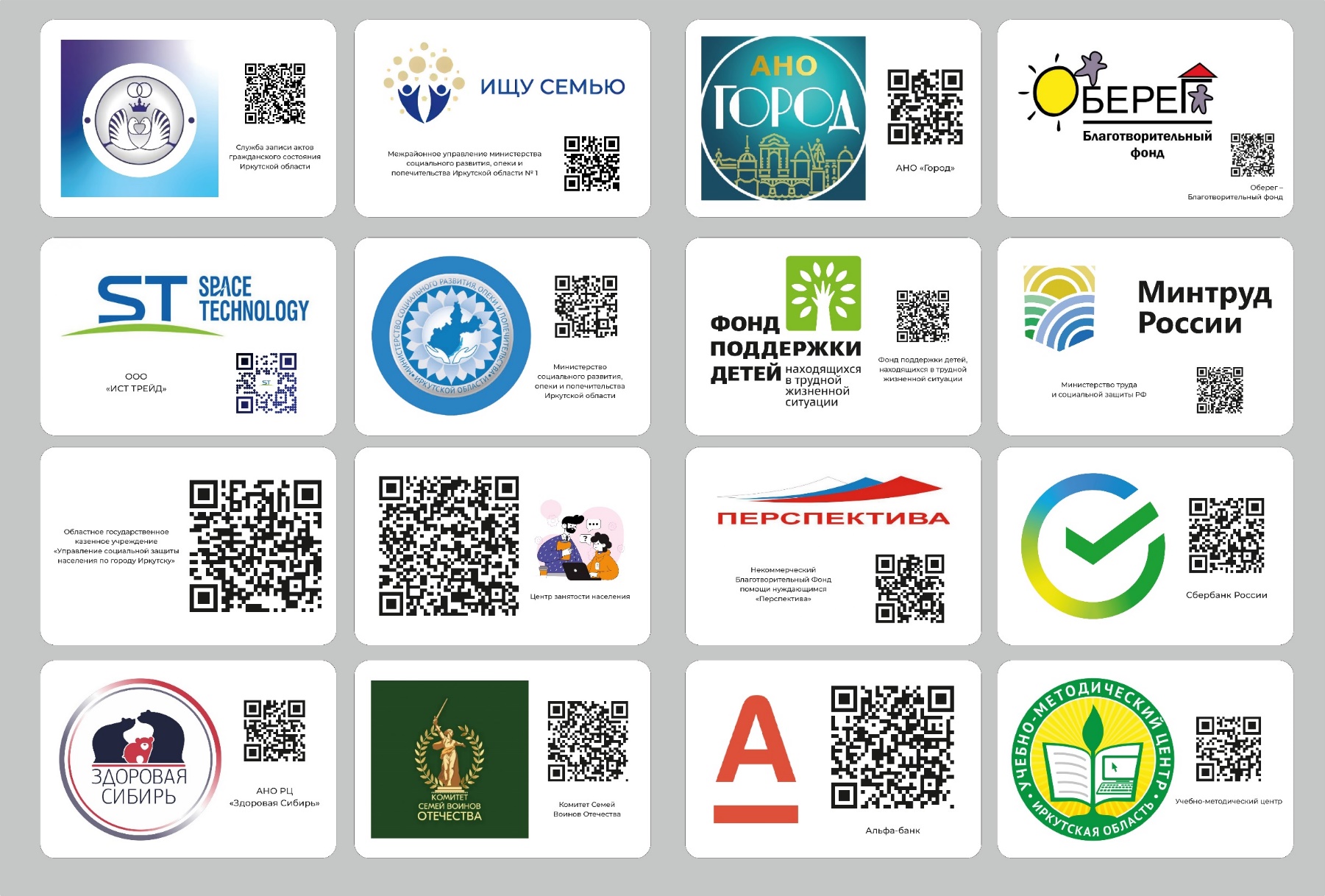 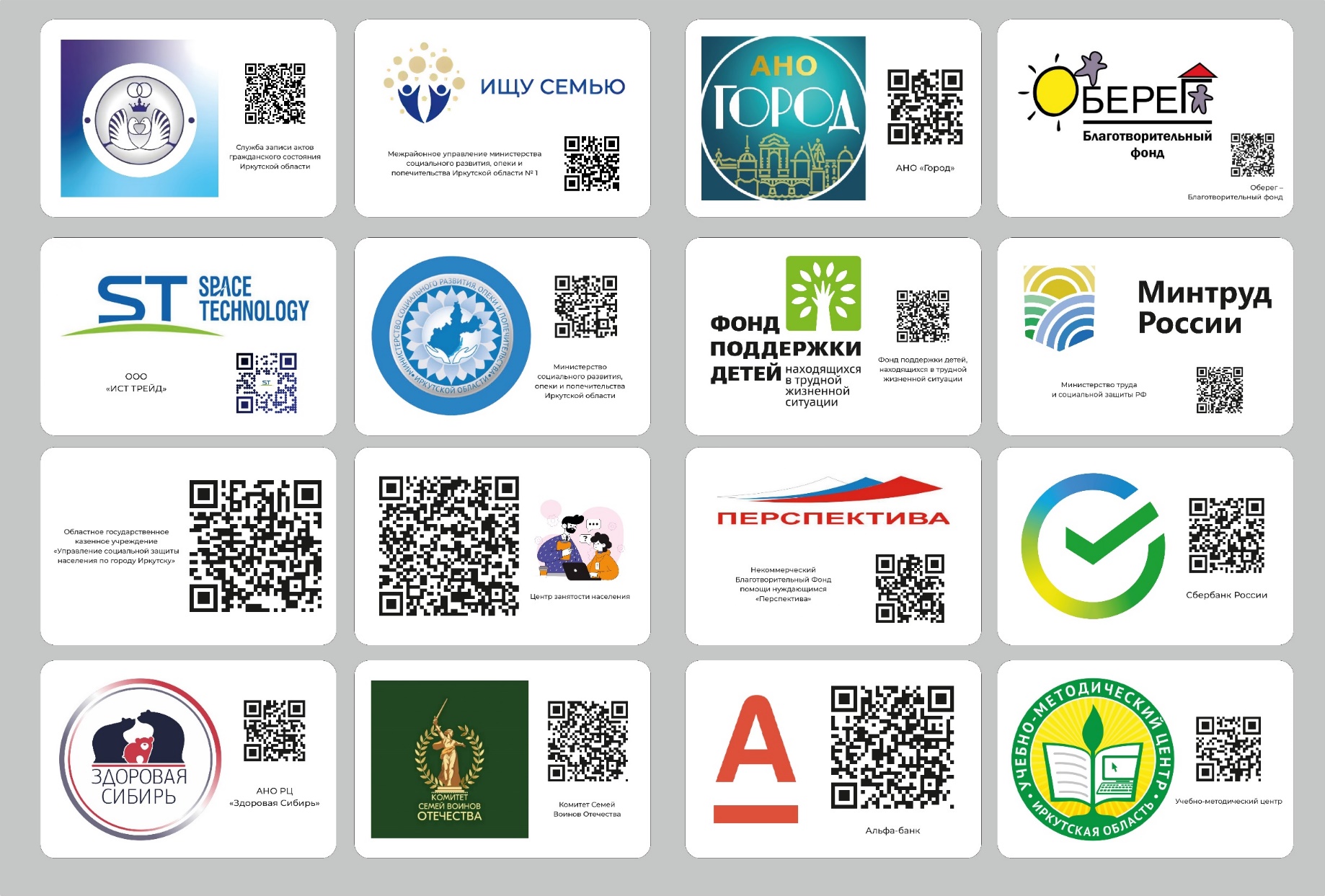 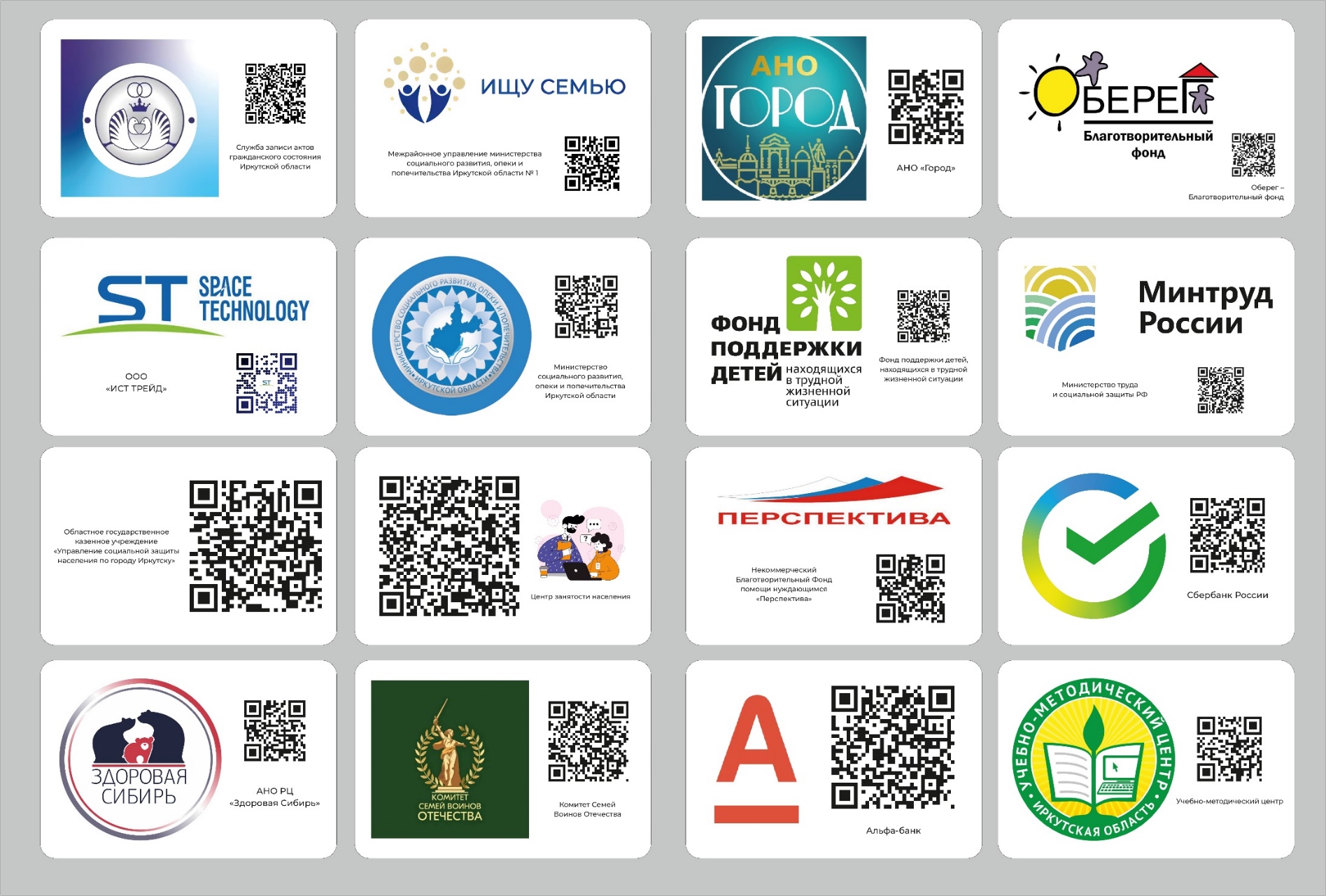 24 организации социального обслуживания
226 образовательных организаций
11 общественных организаций
2 банка
2 учреждения здравоохранения
8 иных организаций
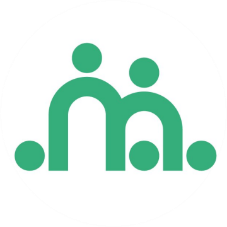 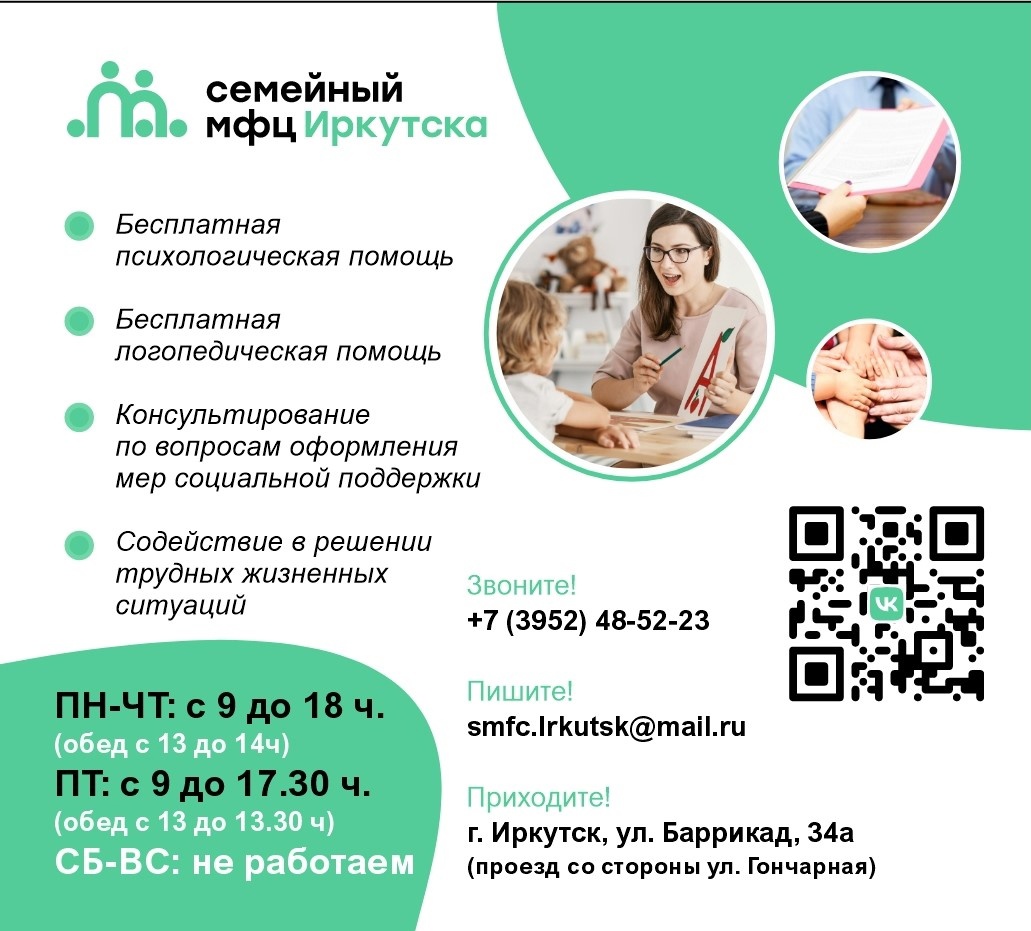